Выражение сказуемого «повелительными»  формами глаголов в побудительных предложениях.
УМК «Планета Знаний»
4 класс
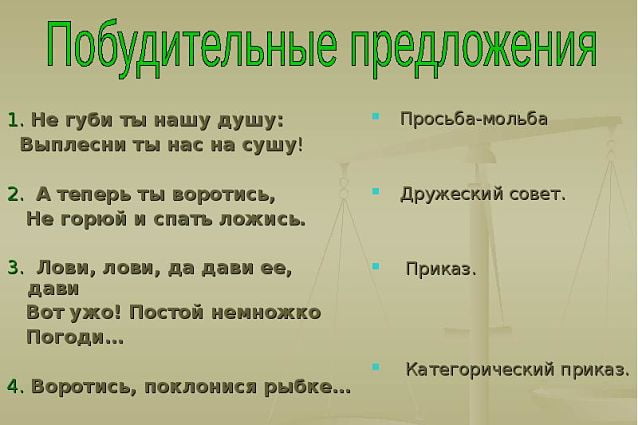 Решить (II спр.) -
Решать- ( I спр.) –
Улыбаться (I спр.) –
Улыбнуться (I спр.) –
Ехать - …
Запомните!
От глагола ехать и ездить повелительное наклонение не образуется.
Поехать- поезжай- поезжайте.
Если каждый человек на куске земли своей сделал бы все , что он может, как прекрасна была бы земля наша. (А. Чехов)